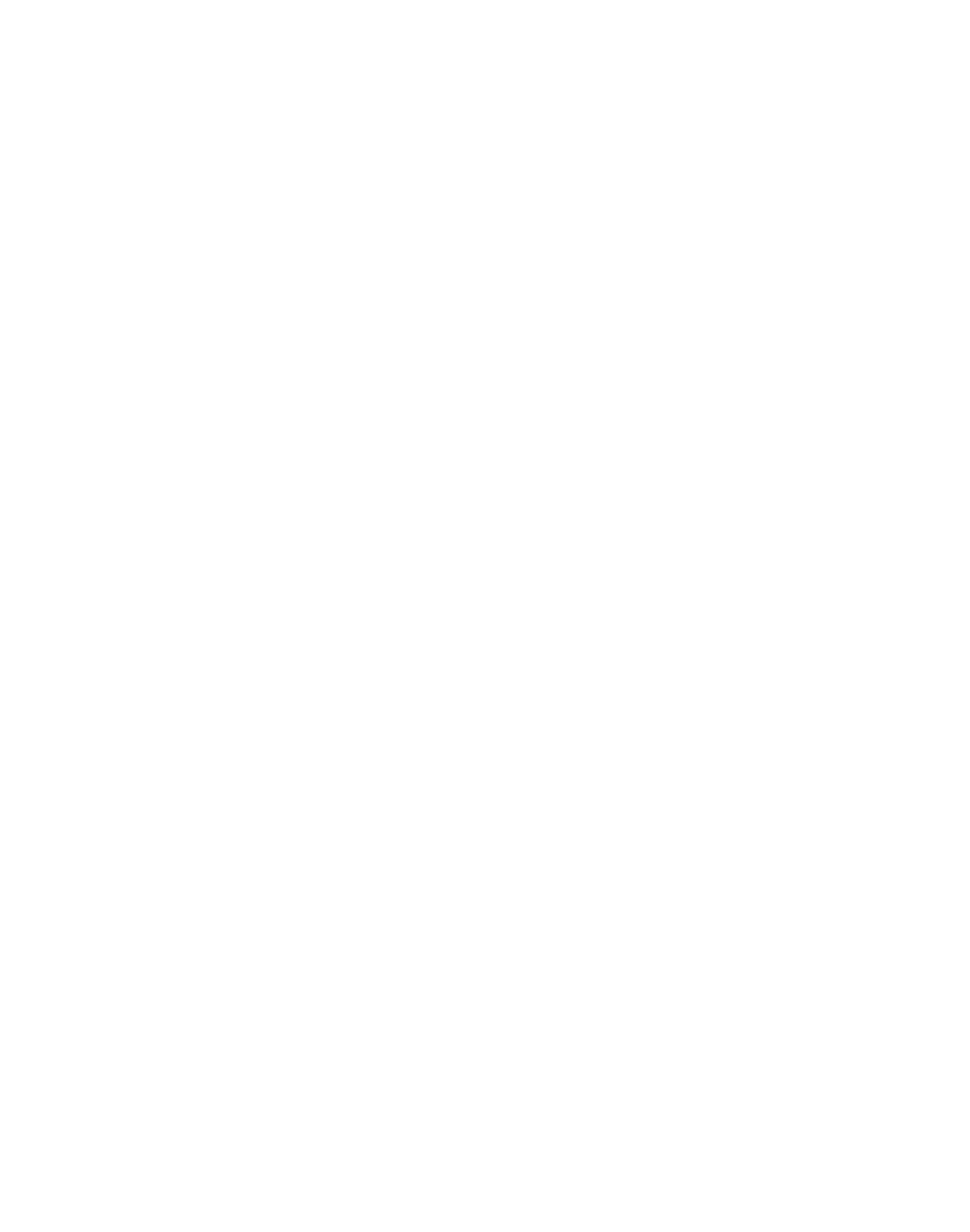 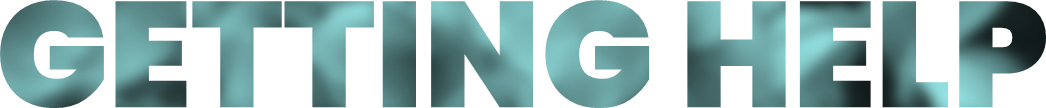 violencia sexual
Si has
sufrido
1
Ve a un lugar seguro. Encuentra un lugar seguro, como un hospital. Si no sientes seguridad o si estás en peligro inmediato, llama al 911.
2
Busca atención médica. Llama al 911 o acude a la sala de emergenicas del hospital más cercano. Es importante que un profesional médico te atienda, tanto para tu salud física inmediata como para prevenir más daños a tu salud. Un médico o una enfermera pueden recetarte medicamentos para prevenir el VIH y otras infecciones de transmisión sexual (ITS), así como anticonceptivos de emergencia para evitar un embarazo. Puedes hacerte un examen y recibir tratamiento sin tener que informar a la policía o tomar otras decisiones en ese momento. Un médico o un profesional de enfermería te podrán ayudar a ver tus opciones. El examen se realizará sin costo alguno para ti y, por ley, debe ser pagado por el condado en el que se cometió el delito.
3
Denuncia. Tienes el derecho de informar del delito a las fuerzas de seguridad. Llama al 911 o pídele ayuda a alguien para poder comunicarte.
4
Pide ayuda. Hay defensores disponibles para ayudarte a superar las secuelas de una violación o agresión sexual y pueden ofrecerte apoyo u orientación. A continuación, se enumeran las agencias de defensa locales.
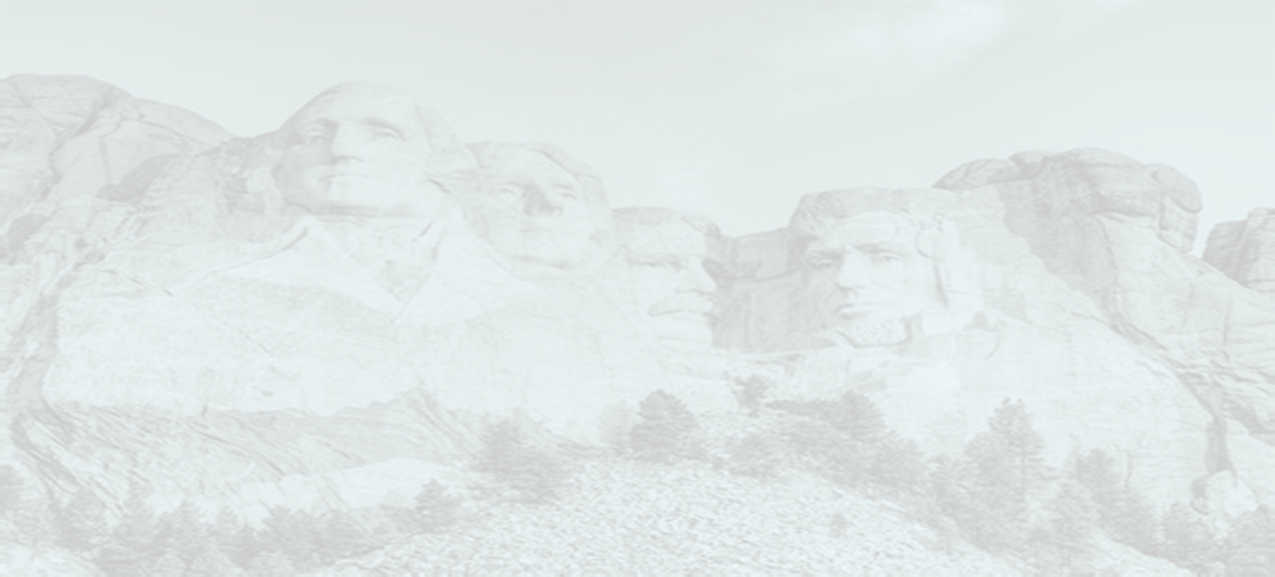 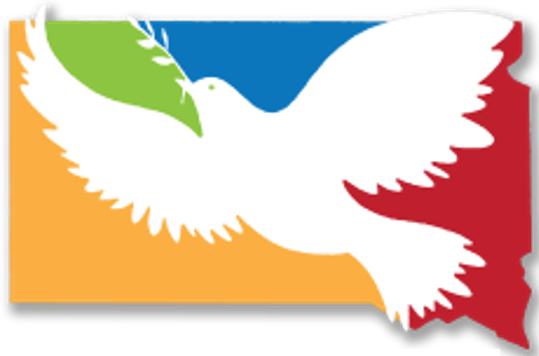 RECURSOS LOCALES
Introducir aquí los recursos locales
Línea directa nacional: (800) 656-4673
Introducir
Logo
Aquí
Para obtener más información sobre cómo prepararte para un examen médico, visita https://www.rainn.org/articles/rape-kit